«НАШ ВЕЛИКИЙ, МОГУЧИЙ 
РУССКИЙ ЯЗЫК»
Причины плохого выполнения части В
Неверно оформляются ответы части В
Не все ответы указываются. 
Например, надо выписать все частицы из
такого-то предложения. Вместо 3-х частиц 
выписывают 2, и ответ уже не засчитывается
Ошибки в оформлении части В
Пишут буквы и цифры не по образцу
Делают пробелы (В части В слова пишутся без пробела)
Запятые пишут не в «окошке», а на стыке «окошек»
Выписываемые единицы надо писать так, как они даны в тексте, в той же последовательности
Словосочетания надо выписывать в той форме, в какой они даны в тексте
Цифры и числа надо писать через запятую, а не как по истории – без запятых
Задания части В
В1 – найти слово, образованное данным способом или определить способ образования у данного слова
В2 – Выписать из текста данную часть речи
В3 – Выписать словосочетание с данным видом связи (согласование, управление, примыкание)
В4 – Найти предложение, в состав которого входят данные типы односоставных предложений
В5 – Найти предложение, в состав которого входит данный обособленный член
В6 – Найти СПП с последовательным, параллельным или однородным подчинением
В7 –  Средства связи предложений
В8 – Определить средства выразительности
Приготовиться для кросса!
Заточить карандаши!      
Предлагает Знак Вопроса   
Ряд задач! 
Вникай! Реши!
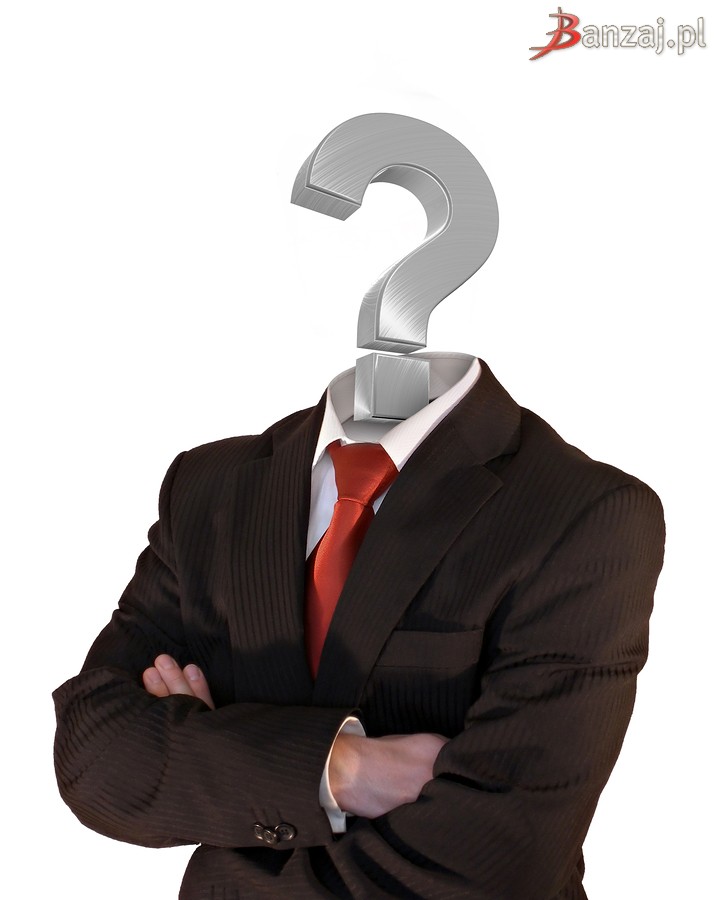 Разминк
РАДОСТЬ
ТЕРПИМОСТЬ
МУДРОСТЬ
Задание: 
вспомнить слова с суффиксом –ость-
Как образуются существительные на –ость и -ени-, -ани-?
Существительные на -ость всегда образуются от прилагательных суффиксальным способом:
небрежный→небрежность,
нежный →нежность;
существительные на –ани-, -ени- всегда образуются от глаголов суффиксальным способом:
прогревать → прогревание;
соединить→соединение;
Работоспособность
Выносливость
Осторожность
Громкость
Чуткость
Строгость
Неподвижность
Плавность
Напевность
Неожиданность
Экономичность
«Третий лишний»
Задание: 
исключить третье лишнее слово
1.
Допоздна,
Сочинитель,
сумеречно
2.
Протаранить,
неточный,
ответ
3.
Подорожник,
Обеденный,
Почему-то
4.
По-настоящему,
Внизу,
небольшой
5.
Прочность,
Высадить,
реченька
6.
Приветливый,
Вокруг (нас),
(Уютная) гостиная
ЗАСИДЕТЬСЯ ДОПОЗДНА
Дать ответ
Сорвать подорожник
Небольшой садик
Решил высадить
Приветливый сосед
Лидер кросса – Знак Вопроса!
И уже не в первый раз
Он к победе дерзко рвется!
Но готовы с ним бороться
Шутка, ум и острый глаз!
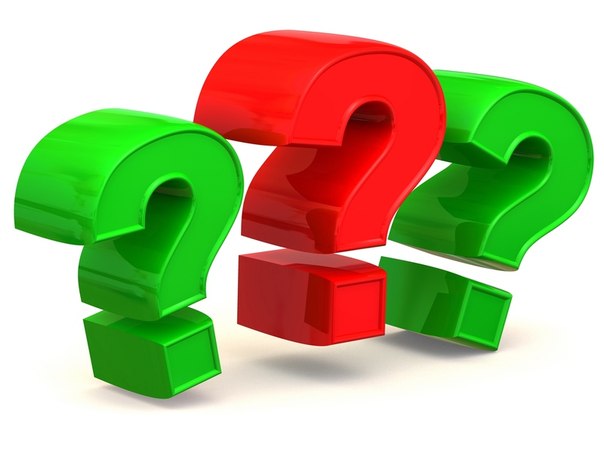 Анализируем текст
Найти предложения По заданию (В4, В5, В6, В7)
Лидер кросса – Знак Вопроса-
Смело вырвался вперёд!
Обогнать его не просто:
Он задачки задает,
Он их ставит как барьеры
За собою на пути,
Но раскинь умом, и первым
Сможешь к финишу прийти!
Блиц-опрос
Заключительный этап
Наш язык- это основная часть нашего
общего поведения в жизни. (2) И по тому,  как
человек говорит, мы сразу и легко можем
судить о том, с кем имеем дело: мы можем
определить степень интеллигентности
человека, степень его психологической
уравновешенности, степень его возможной
«закомплексованности». (3) Учиться хорошей,
спокойной, интеллигентной речи надо долго и
внимательно- прислушиваясь, запоминая, читая
и изучая. (4) Но хоть трудно – это надо. (5) Наша
речь- важнейшая часть не только нашего
поведения, но и нашей личности, наших душ,
нашей способности не поддаваться влияниям
среды.  
                                                            (Д.С.Лихачев)